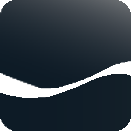 Implicações Relevantes  KORE 3.0 – Segurança

Segurança da Frota
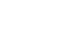 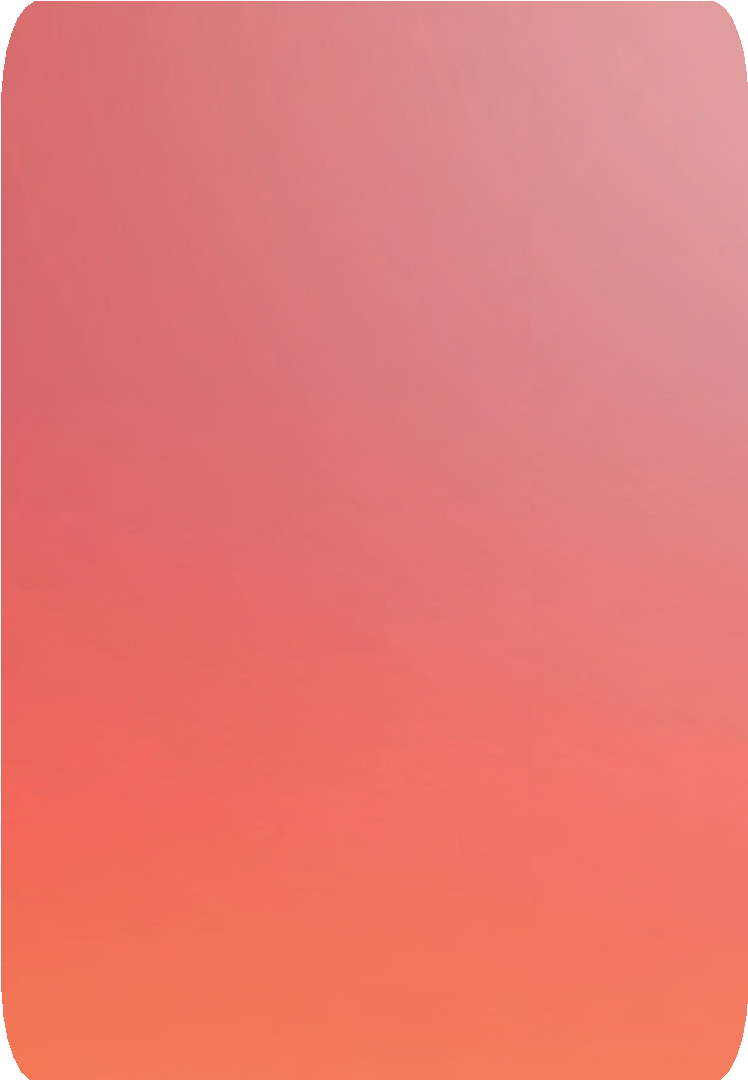 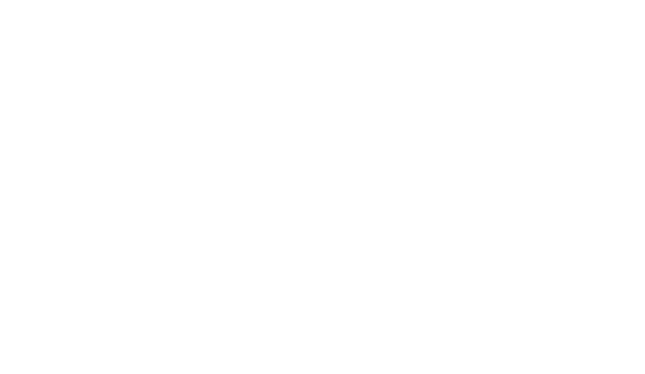 Análise de risco e gestão de terceiros
Telemetria (3 Fases: Básico, Intermediário, Avançado-ADAS)
Elementos de Segurança (Espelhos,  Cintos, Pasarelas,...)
Atividades Proibidas (Manobras Invertidas sem assistência, Transporte de passageiros em baías ou pessoas não autorizadas, Velocidade, Estacionamento em áreas proibidas, Não usar sapatos, etc.)
Treinamento anual e requisitos de treinamento
Listas de manutenção e uso prévio
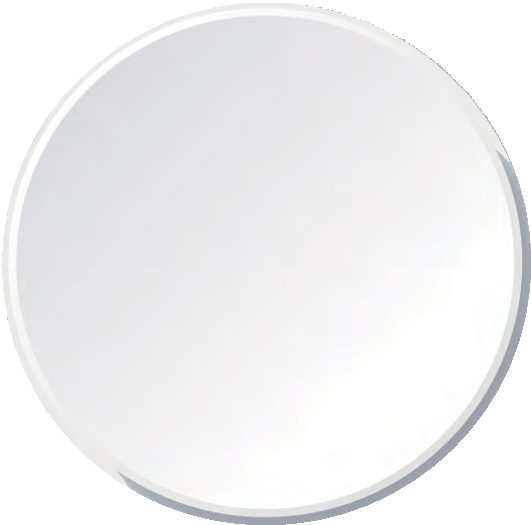 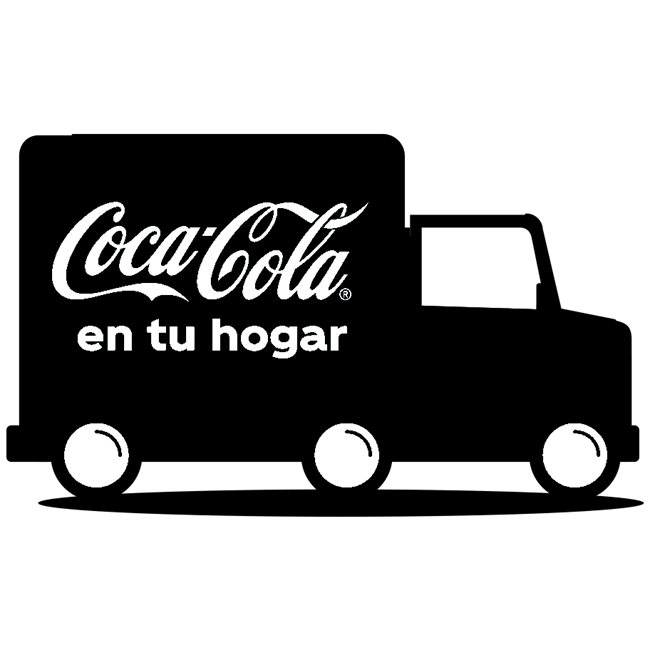 LOTO (Bloqueio e rotulagem)  e Consumo específico de  energia no maquinário
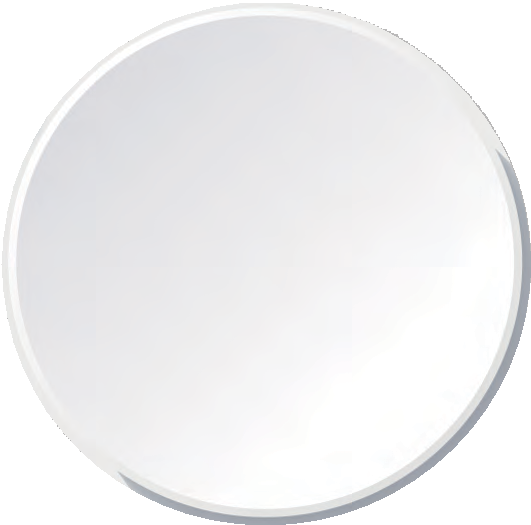 Pequenos serviços ou intervenções
Controles necessários de energia armazenada/potencial (gravidade)
LOTO toda vez que um paletizador e/ou equipamento similar com funcionalidade de elevação e abaixamento é trabalhado
Especificação sobre proteções e dispositivos de segurança (Níveis de desempenho baseados em normas internacionais)
Passadores de bloqueios/pinos e dispositivos de isolamento de energia
Adendo às especificações de projeto para
Paletizadores
Trabalhos próximos a  fontes de água
NUEVO
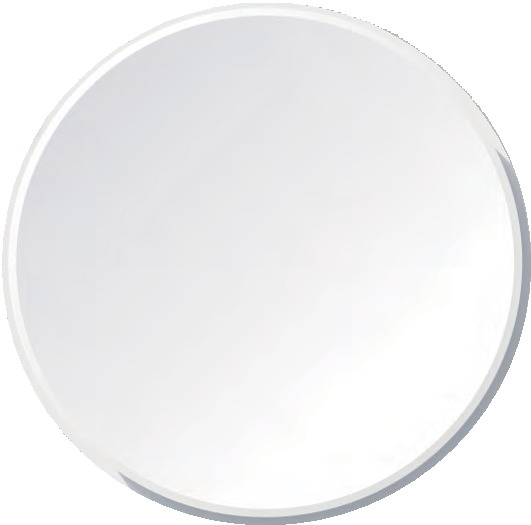 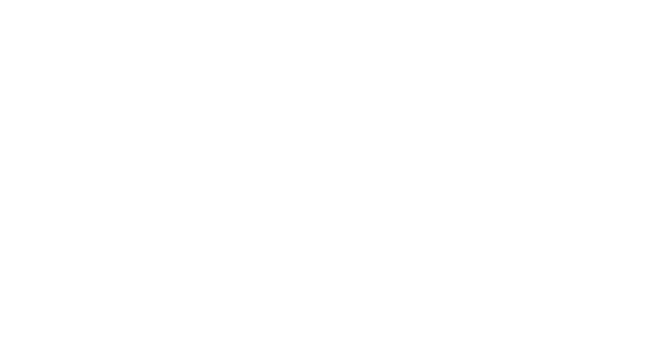 Análise, Proteções, Uso de Coletes, Plano de Resgate
Treinamento, sinalização, trabalho solitário, quedas
•
NUEVO
Ergonomia
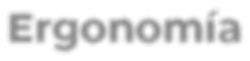 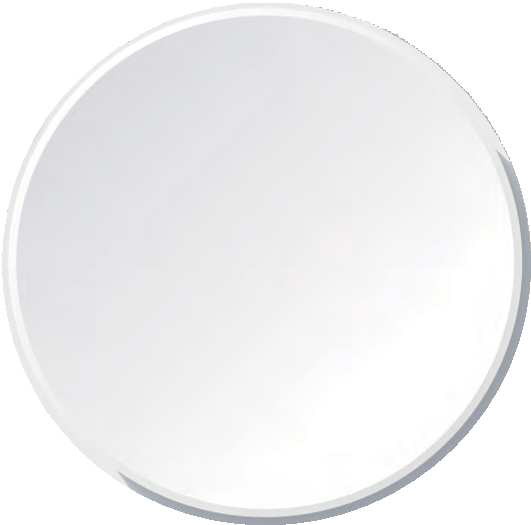 Novo Requisito, Treinamento, Análise de Risco, etc.
Capacidades de carga conforme a Análise de Risc
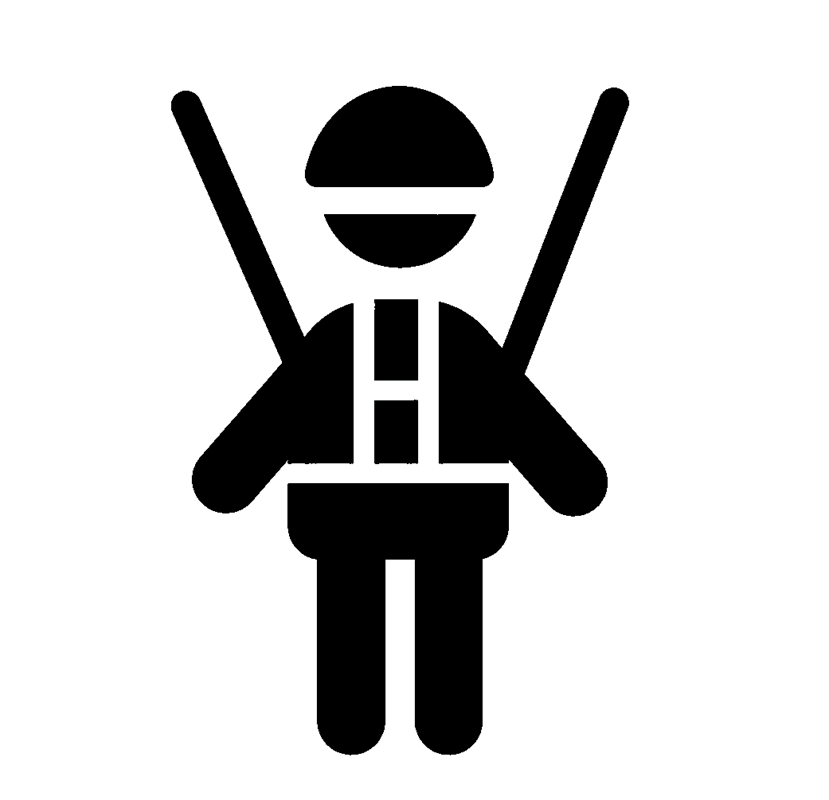 Alturas
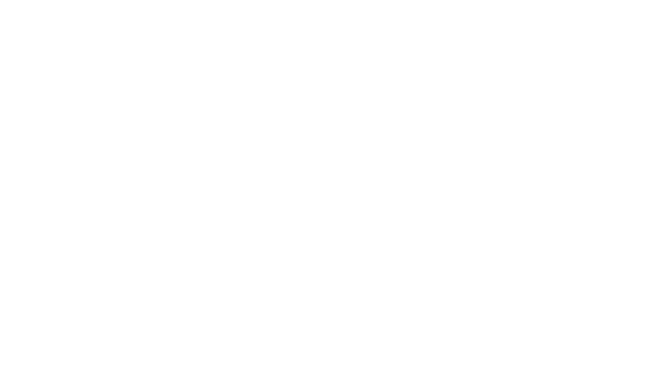 Análises de riscos em telhados
Proibição em condições climáticas inapropriadas
Linhas de vida em escadas - 2036
Linhas de vida nos telhados
Proteção de superfícies delicadas / frágeis
Treinamento, Resgate e Supervisores Competentes
Programa de Inspeção e Manutenção
Controle de acesso ao telhado
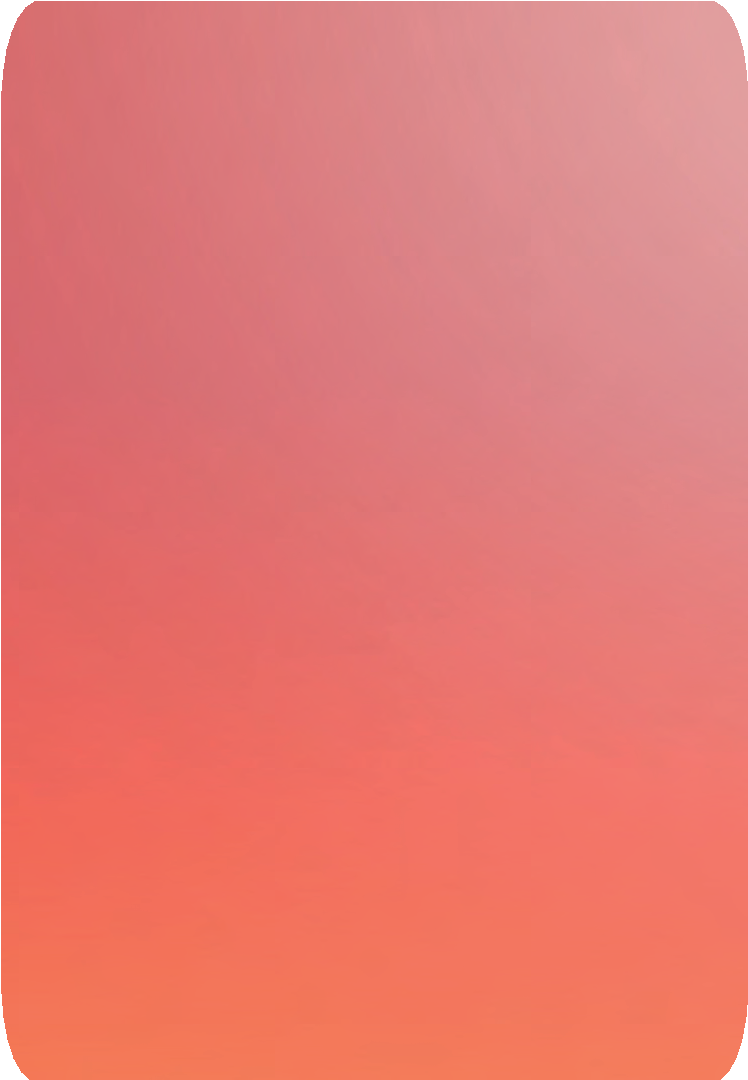 Segurança elétrica
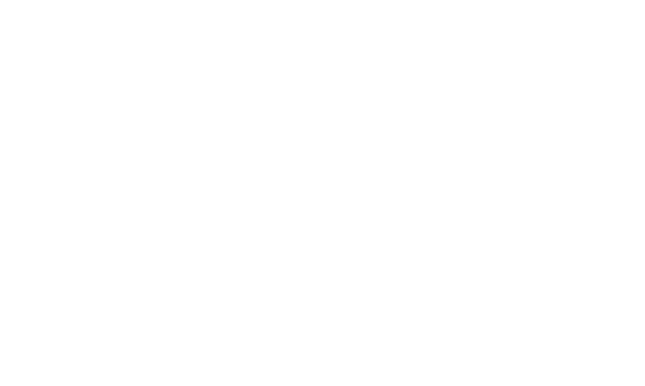 •
Estudo de ARCO e Distâncias de Segurança
Competência para trabalhos elétricos.
Licenças de trabalho > 50 volts
Sistemas de proteção contra falhas de terra GFCI e proteção de manutenção
Estudo ATEX para salas de Açúcar  Sinalização de restrições de acesso de acordo com distâncias de segurança
•
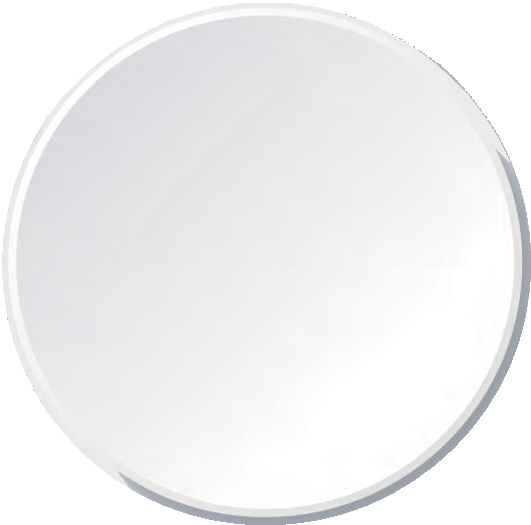 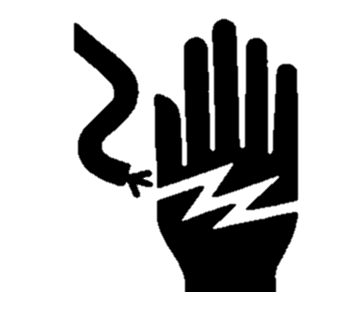 •
•
•
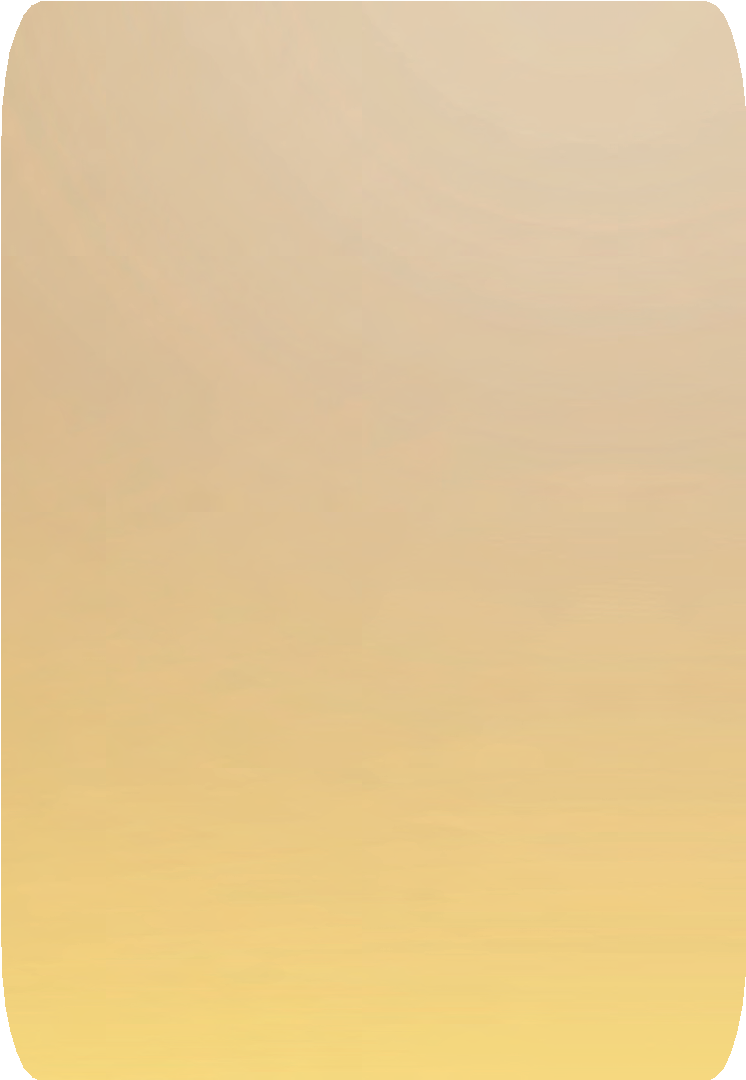 Espaços Confinados
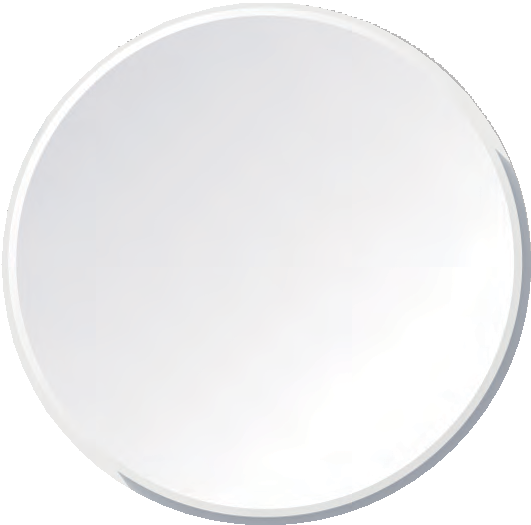 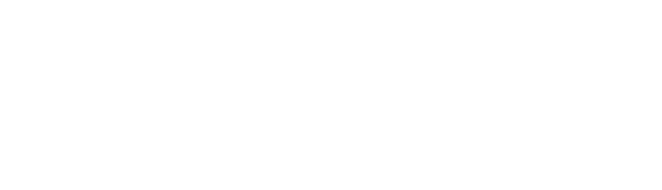 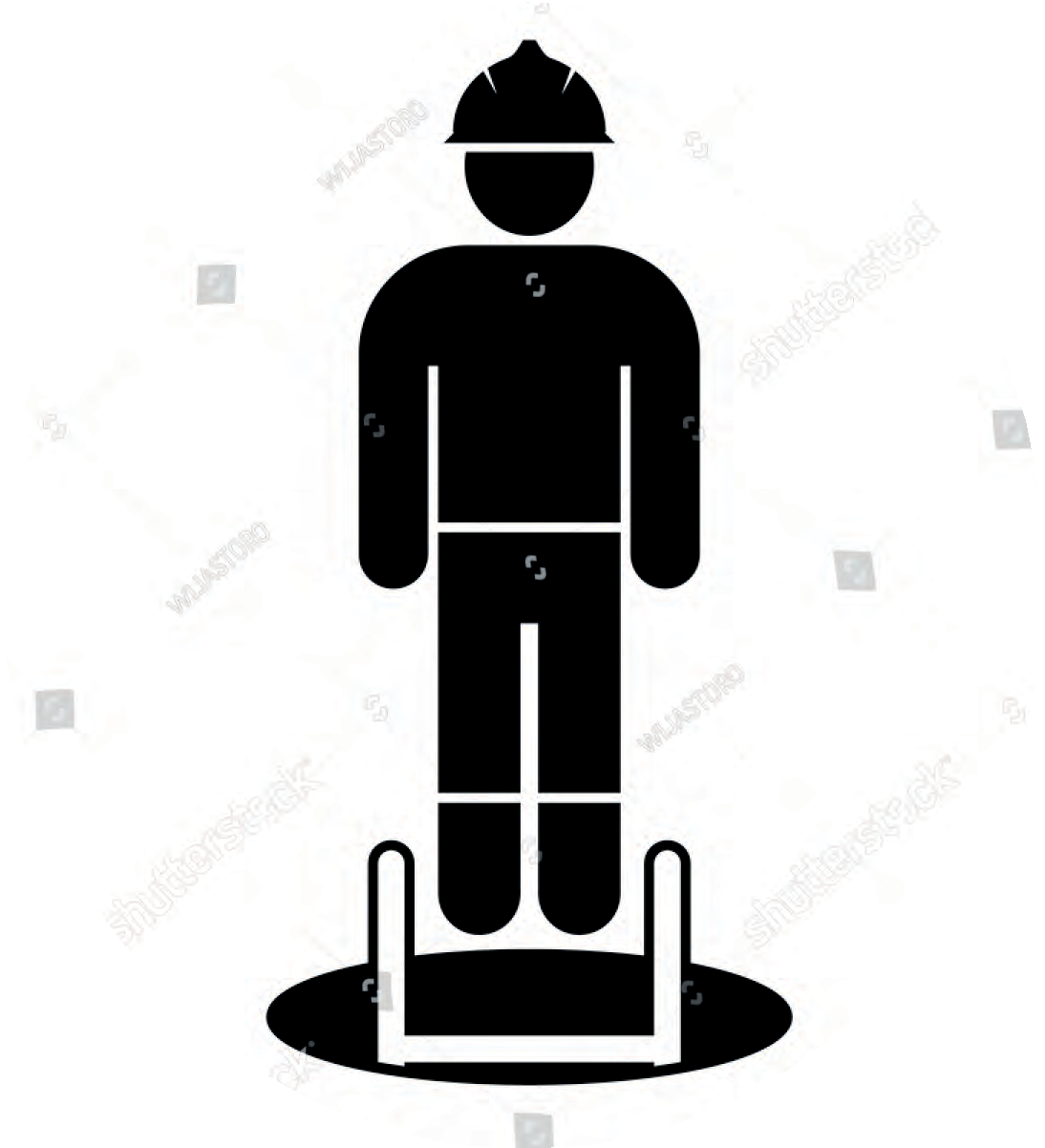 Detalhe da análise de riscos
Serviços de Resgate
Treinamento - Requisito
Requisitos de qualidade atmosférica
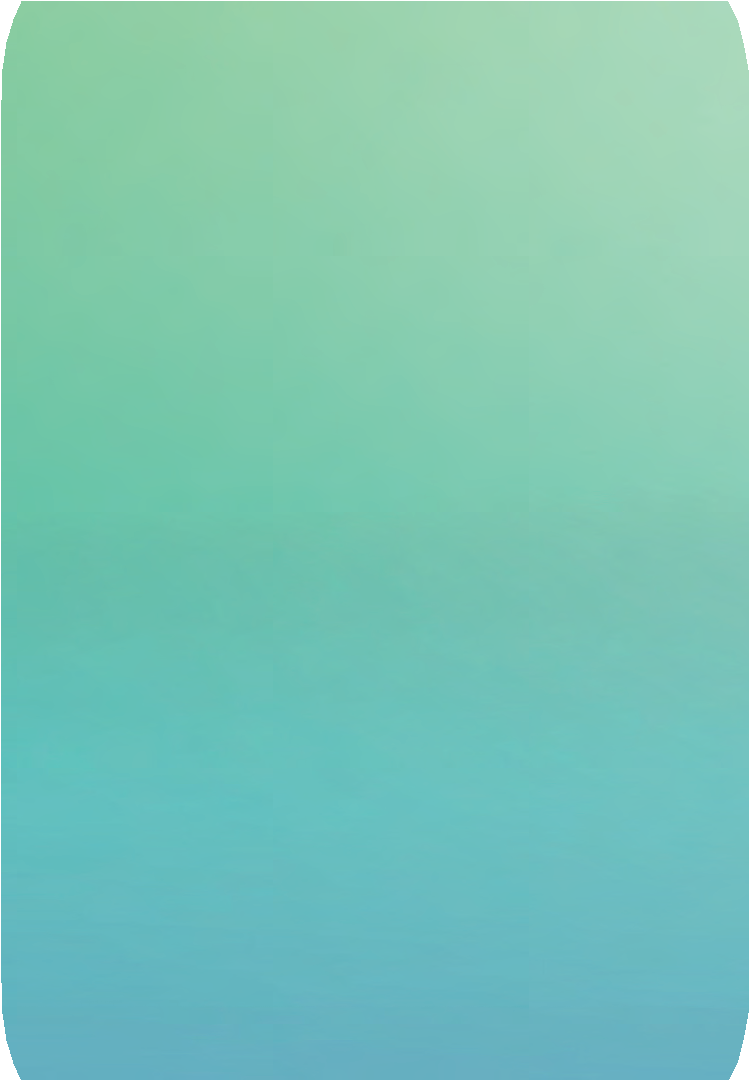 Planos de Emergência
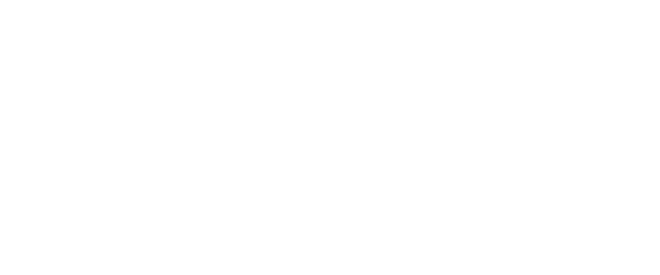 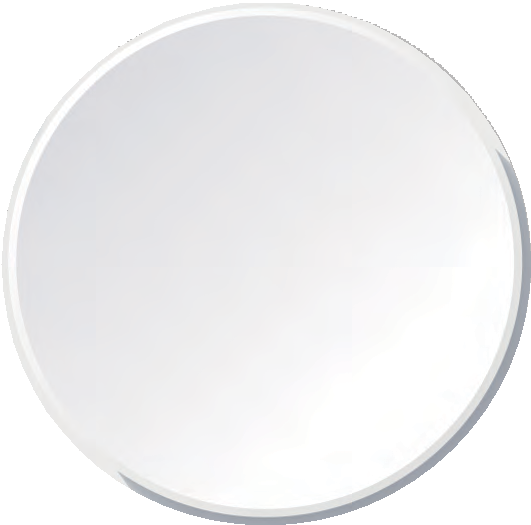 Planos de Competência e Brigadas de Salvamento
Especificações de Materiais de Construção com resistência ao fogo
Referências regulamentares garantidoras - NFPA
Protocolos específicos e DEA's - Desfibriladores Ext Aut
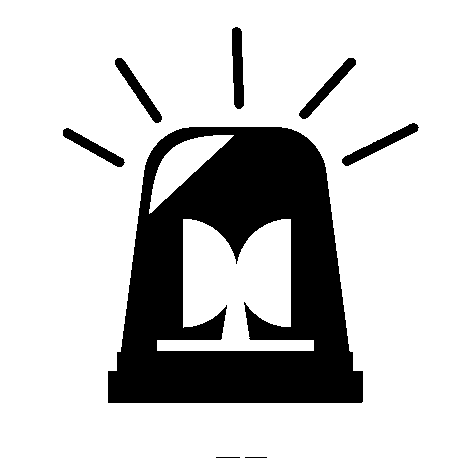 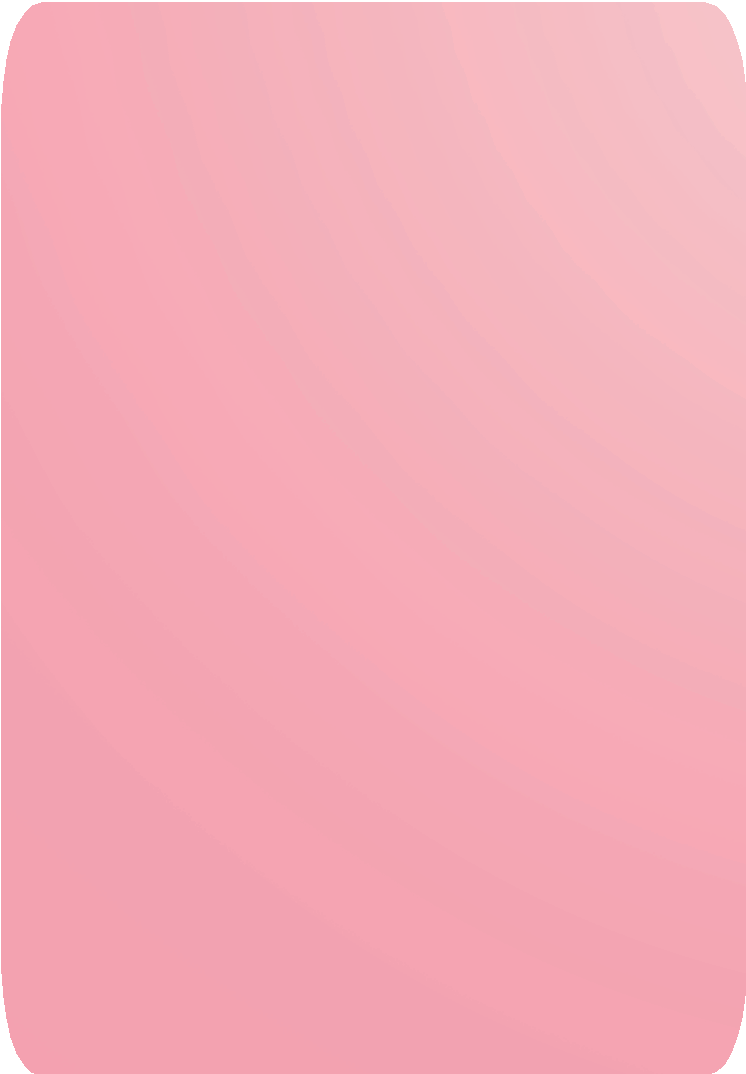 Empilhadeiras
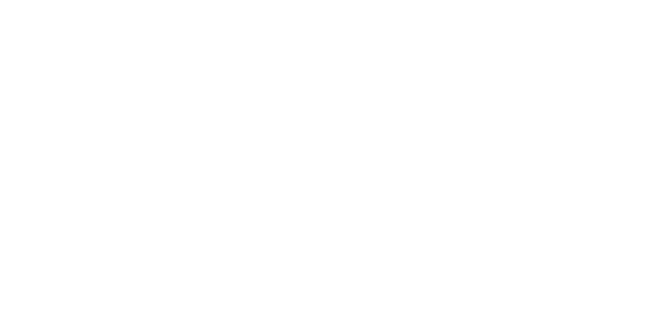 Avaliação de riscos
Limites de velocidade baseados em cenários de frenagem de emergência para evitar impactos.
Elementos de segurança da
Empilhadeira, incluindo telemetria
Distâncias de segurança entre veículos e pedestres de pelo menos 3 metros Reforço da Competências
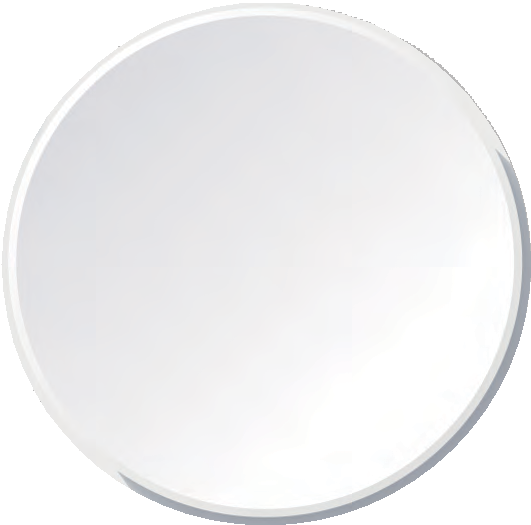 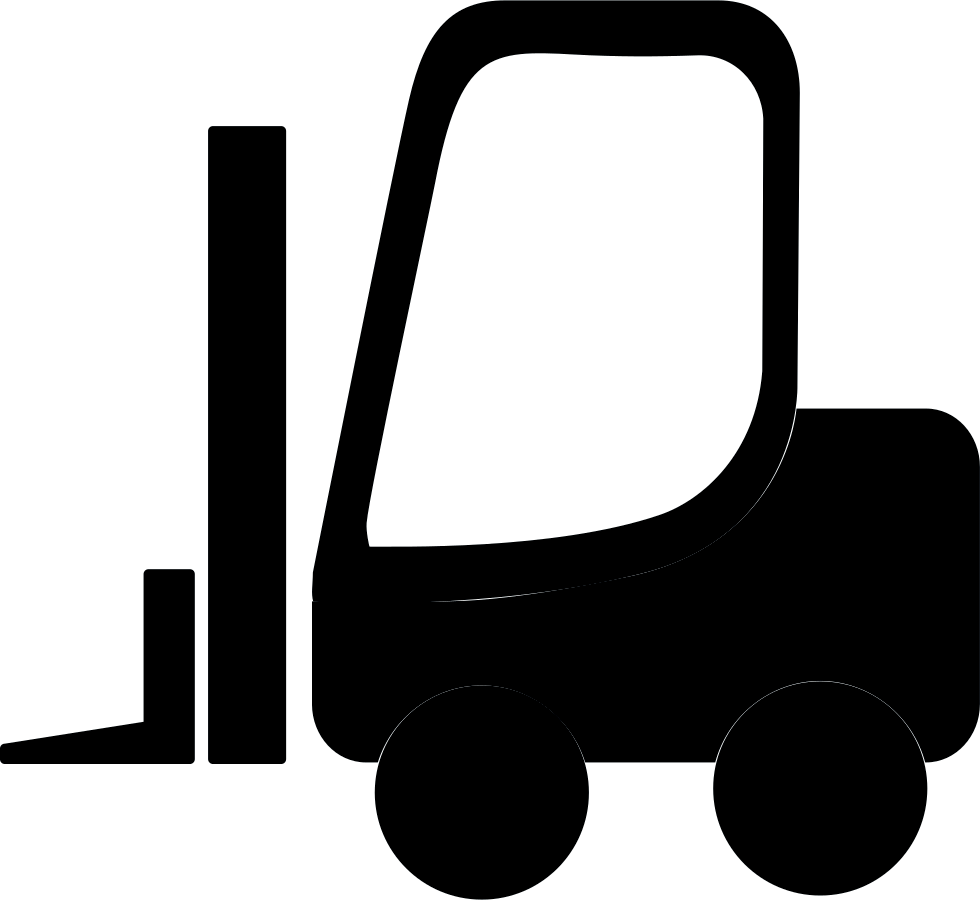 •
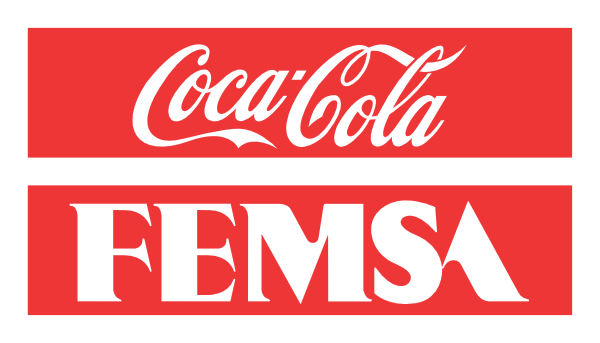